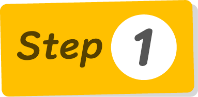 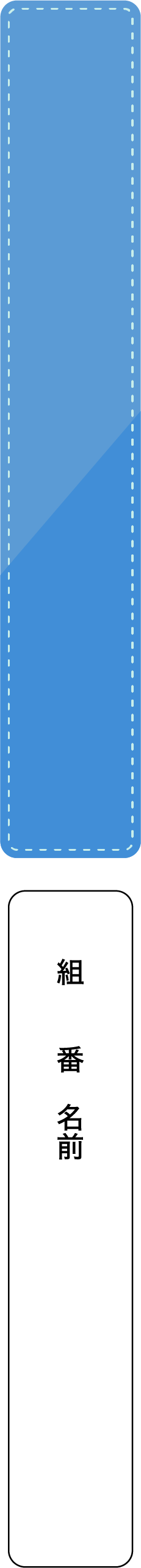 ２年　モアイは語る
筆者の考える地球の未来
筆者の主張を本文から書き抜いて整理しよう。
事実
推論
主張
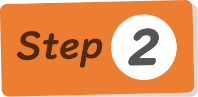 森や水などの資源が保全される。
食料不足や資源不足が恒常化する。
結果
結果／原因
原因
とはいえ、文明が続いていくように、資源の保全活動に引き続き取り組むべきだ。
文明が崩壊する　／　文明は崩壊しない
SDGsなどの取り組みが進んでいる。
自分がどちらの立場で主張するか〇をつけよう。
筆者の主張に対して、あなたの考えを書こう。上のチャートを参考にしながら、自分なりに推論してみよう。
地球始まって以来の異常な人口爆発の中で人類は生きている。
生活のための農耕地が足りなくなる。
限りある資源を有効に使う方法を考えるべきだ。
地球始まって以来の異常な人口爆発の中で人類は生きている。
飢餓地獄に陥る。
文明が崩壊するのではないか。
自分で思いついたことがあれば書こう。
人々の生活が保たれる。